Bonjour!
jeudi, le deux mars
Travail de cloche
Write a sentence which uses an indirect object pronoun.
Bonjour!
jeudi, le deux mars

un moment de culture francophone
avertissement
révision
Pourquoi tombons-nous?
Nous tombons pour apprendre comment se lever.
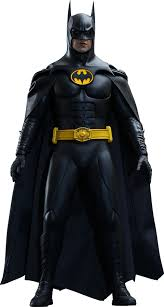 Sommes-nous prêts?

Nous sommes prêts !
When the first American troops arrived in France to fight during World War I, Col. Charles Stanton tried to say in French “Lafayette, we are here!” but actually spouted ungrammatical gobbledy-gook
Avertissement!
examen: Unité 6 et toutes les autres choses
DEMAIN ! vendredi, le trois mars
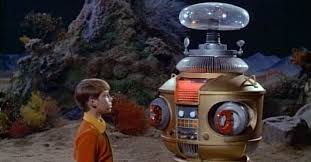 fêter	   l’amitié	   l’adolescence	ces	    rouge      descendre

un blouson	   blanche	   couleur   	me       moi      attendre    rose

un biscuit	   le bonheur      un divorcé      un chapeau      gris    la mort  

leur	   vendre	 la glace        l’amour       un rendez-vous    mettre    

rendre visite à        un chemisier        jaune       entendre       rendre

une invitée       l’enfance        une chaussure       noir      perdre     bleu
le passé composé
clothing
No written homework due Friday, March 3.
Étudiez
Billet de sortie
What is the age of the oldest person you know?

Remember to write a complete sentence.
[Speaker Notes: é]